Analyzing Governor LePage’s Tax Reform Plan
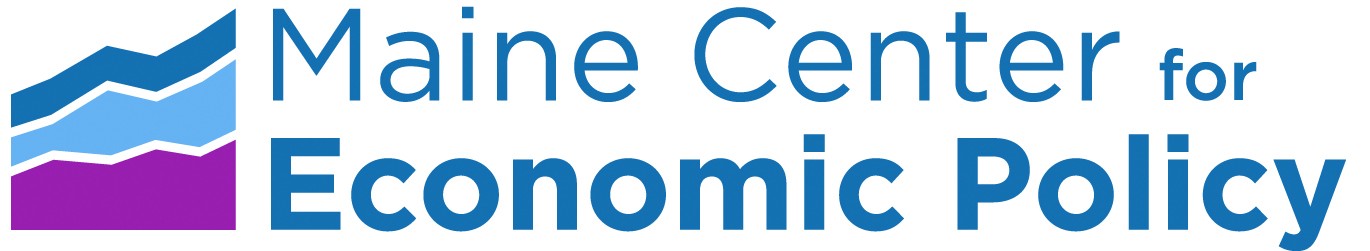 Current-Law Tax System
Sources of General Fund Revenue, 2007-2019
Income Tax
Sales and Use Tax
Corporate Income Tax
Estate Tax
Current-Law Tax System
Sources of General Fund Revenue, 2007-2019
Without 2011 Tax Cuts
Income Tax
Sales and Use Tax
Corporate Income Tax
Estate Tax
The LePage Tax Plan
Sources of General Fund Revenue, 2007-2019
Without 2011 Tax Cuts
Income Tax
Sales and Use Tax
Corporate Income Tax
Estate Tax
The LePage Tax Plan
Sources of General Fund Revenue, 2007-2019
Without 2011 Tax Cuts
Income Tax
Sales and Use Tax
Corporate Income Tax
Estate Tax
Summary of Tax Cuts in FY’19
Income Taxes	       -$610 Million
Estate Taxes		-$37 Million
Corporate Taxes		-$30 Million
Other				-$13 Million
-$690 Million
Summary of Tax Increases 
in FY’19
Sales and Use Taxes
     Expansion		+$128 Million
     Rate Increase		+$276 Million
Other				+  $20 Million
+$424 Million
Tax Cuts
Tax Increases
$424 
Million
$690 Million
Income and Estate Tax Cuts
Sales Tax Increases + Spending Cuts
$266M
$690M
$424M
State Funding as a Share of the Economy is Historically Low
General Fund + Revenue Sharing as a share of the economy
Headed for Historically Low State Funding as a Share of the Economy
General Fund + Revenue Sharing as a share of the economy
Headed for Historically Low State Funding as a Share of the Economy
General Fund + Revenue Sharing as a share of the economy
Chronic Underfunding for Maine’s Roads and Bridges Will Continue
Expenditures Needed to Maintain Safe Roads and Bridges vs. Revenues
Cumulative highway fund deficit since 2007 > $1.2 billion
Elimination of Revenue Sharing With Towns and Cities =
Local Tax Increases
 +
 Local Spending Cuts
Property and Sales Taxes Hit Low- and Middle-Income Mainers Hardest
10%
17%
23%
42%
32%
20%
63%
47%
45%
Bottom 20%
Top 1%
Middle 20%
Source: Maine Revenue Services Tax Incidence Study, 2009
I WIN!!!
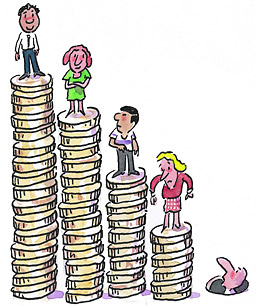 Hmmm…
Hmmm…
Hmmm…
I may come out ahead too?!
Summary
The Governor’s plan sets Maine up for future fiscal crises, which will lead to deep cuts to education, health care, job training, and other foundational pieces of a strong, sustainable economy.
The Governor’s plan will increase inequality between people and communities.
The Governor’s plan does not export enough taxes to out-of-state residents, seasonal residents, and tourists.
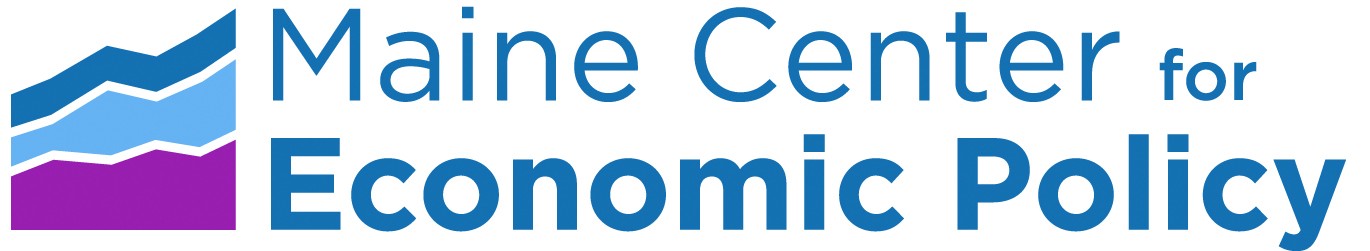 Joel Johnson
jjohnson@mecep.org